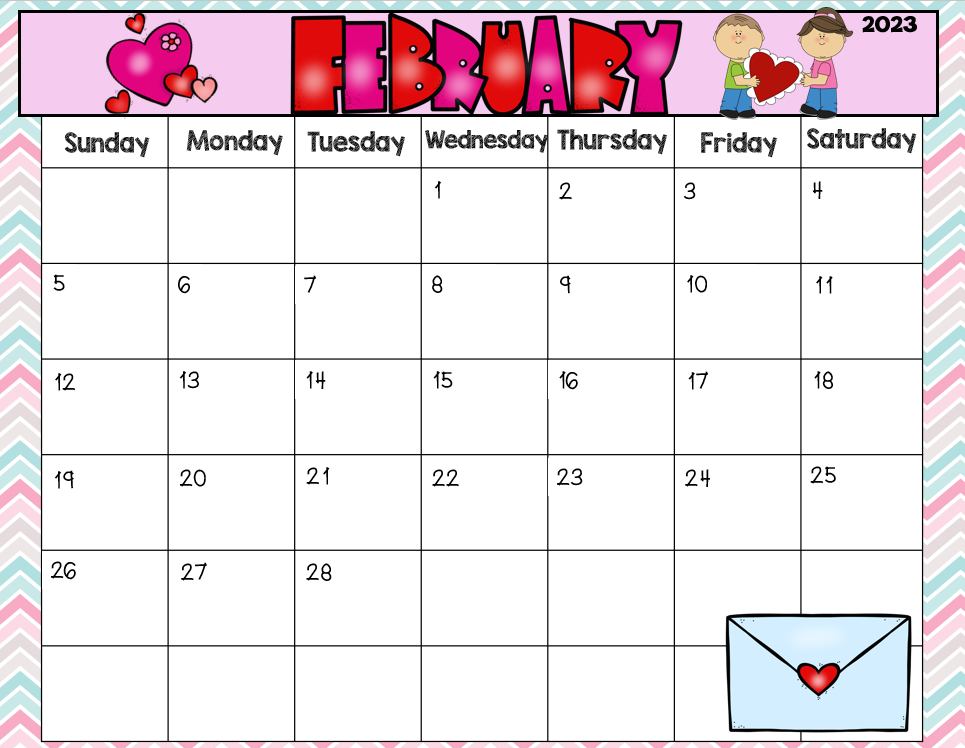 Name
Name
Name
Name
Name
Name
Name
Name
Name
Name
Name
Name
Name
Name
Name
Name
Name
Name
Name
Name